Den norske kirkeInnbyggerundersøkelsen 2014/15 BrukerdelenGrafikkrapport
Innhold
2
1
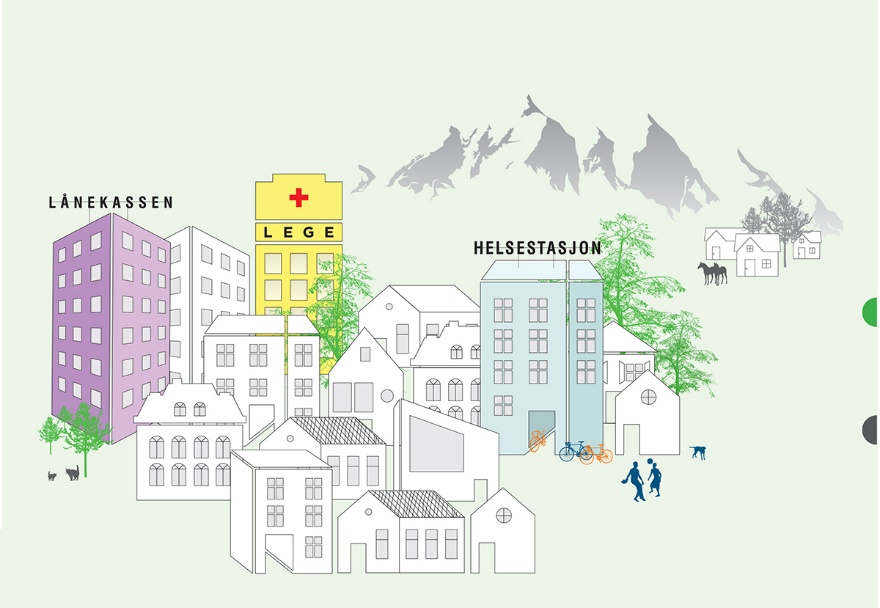 Om undersøkelsen
Om undersøkelsen
Målet med innbyggerundersøkelsens brukerdel er å innhente kunnskap om hvor fornøyde brukerne er med de store tjenestene/virksomhetene i forvaltningen. Det er derfor kun innbyggere med personlig brukererfaring med noen utvalgte tjenester fra innbyggerundersøkelsens innbyggerdel (del 1), som har besvart skjemaene i brukerdelen (del 2)(til sammen 23 tjenester).

Innbyggerundersøkelsen skal ikke erstatte virksomhetenes egne brukerundersøkelser, men supplere disse og gi økt kunnskap og bedre oversikt på tvers av tjenester.

Det er full åpenhet rundt alle resultater, data, metodikk og spørreskjemaer, og alle data er tilgjengelige på www.difi.no (se innbyggerundersøkelsen). 

Undersøkelsen i 2014-15 er gjennomført av Epinion på oppdrag for Difi.

Undersøkelsens målgruppe er den norske befolkningen fra 18 år eller eldre. 30 000 tilfeldig utvalgte nordmenn fikk tilsendt spørreskjema. Datainnsamlingen er gjennomført med postalt spørreskjema med mulighet for å svare elektronisk på internett (innlogging med brukernavn og passord). Feltarbeidet er gjennomført i perioden september 2014 – februar 2015. Utvalget for undersøkelsen (adresselistene) er hentet fra folkeregisteret.
Grafikken i denne rapporten viser resultatene både i skår og prosentvis fordeling av svarene på svarskalaen. Skår er gjennomsnittet av alle svarene på skalaen (-3, -2, -1, 0, +1, +2, +3) omregnet til en skår fra 0-100 der 0 tilsvarer -3 og 100 tilsvarer +3.

Aktuell målgruppe for denne rapporten: Innbyggere som har oppgitt at de har benyttet denne offentlige tjenesten i innbyggerdelen.

Antall gjennomførte intervju med Den norske kirke: 1334

Prosjektleder i Difi: John Nonseid
E-post: john.nonseid@difi.no.

Prosjektnummer i Epinion: 00893
Konsulent i Epinion: Christian Eg Sloth
E-post: christian.eg.sloth@epinion.no
4
2
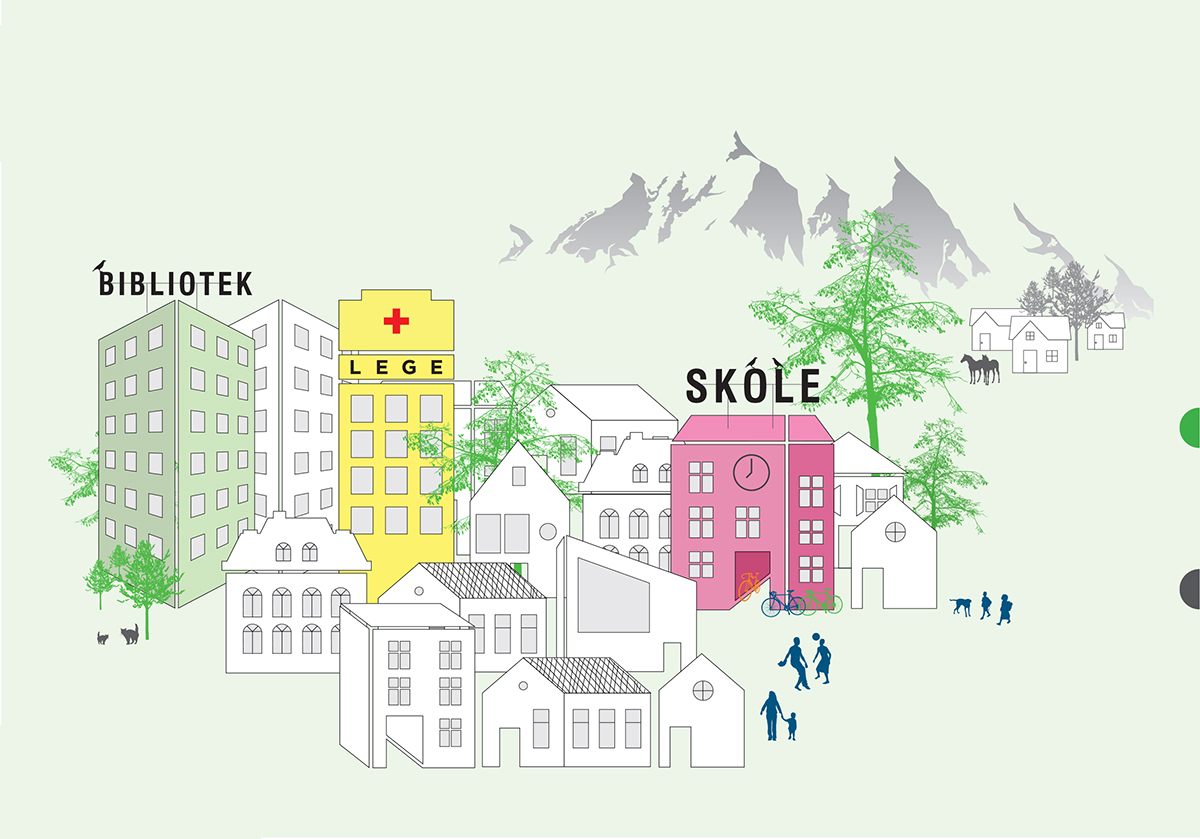 Samlet tilfredshet
Samlet tilfredshet med Den norske kirke
Figuren viser totalskåren for hele temaområdet og hvert enkelt spørsmål på en skala fra 0 til 100. Anbefalt tolkning av skår 
er: 0-50 nøytral eller dårlig, 51-70 delvis godt, 71-80 godt, 81-100 svært godt.
6
Samlet tilfredshet med Den norske kirke
Skår 0-100
Figuren viser svarfordelingen i prosent for hvert spørsmål og gjennomsnittsskår på en skala fra 0-100.
7
Samlet tilfredshet med Den norske kirke
Figuren viser totalskåren for hele temaområdet og hvert enkelt spørsmål på en skala fra 0 til 100. Anbefalt tolkning av skår 
er: 0-50 nøytral eller dårlig, 51-70 delvis godt, 71-80 godt, 81-100 svært godt.
8
Samlet tilfredshet med Den norske kirke
Skår 0-100
Figuren viser svarfordelingen i prosent for hvert spørsmål og gjennomsnittsskår på en skala fra 0-100.
9
3
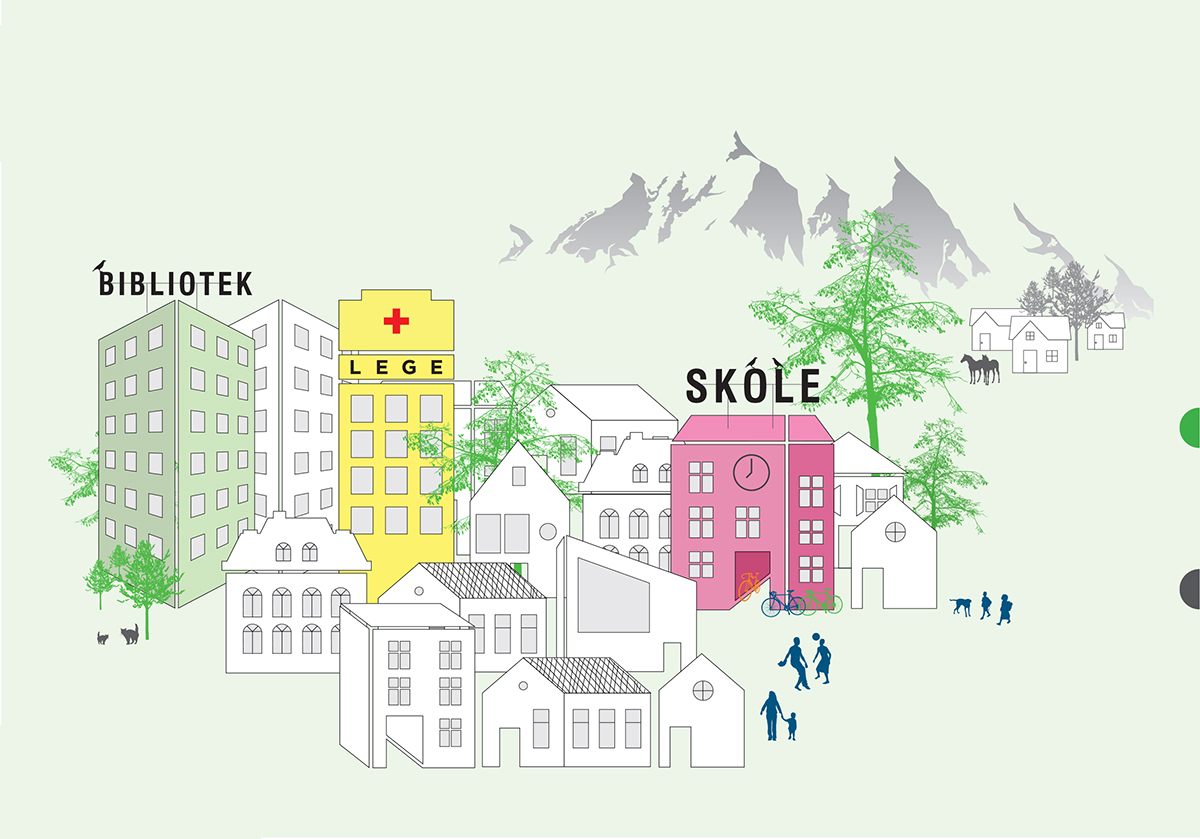 Tilfredshet med Den norske kirke - detaljert etter temaområde
Tilgjengelighet
Figuren viser totalskåren for hele temaområdet og hvert enkelt spørsmål på en skala fra 0 til 100. Anbefalt tolkning av skår 
er: 0-50 nøytral eller dårlig, 51-70 delvis godt, 71-80 godt, 81-100 svært godt.
11
Tilgjengelighet
Skår 0-100
Figuren viser svarfordelingen i prosent for hvert spørsmål og gjennomsnittsskår på en skala fra 0-100.
12
Materielle forhold
Figuren viser totalskåren for hele temaområdet og hvert enkelt spørsmål på en skala fra 0 til 100. Anbefalt tolkning av skår 
er: 0-50 nøytral eller dårlig, 51-70 delvis godt, 71-80 godt, 81-100 svært godt.
13
Materielle forhold
Skår 0-100
Figuren viser svarfordelingen i prosent for hvert spørsmål og gjennomsnittsskår på en skala fra 0-100.
14
Tilpasning til brukeren
Figuren viser totalskåren for hele temaområdet og hvert enkelt spørsmål på en skala fra 0 til 100. Anbefalt tolkning av skår 
er: 0-50 nøytral eller dårlig, 51-70 delvis godt, 71-80 godt, 81-100 svært godt.
15
Tilpasning til brukeren
Skår 0-100
Figuren viser svarfordelingen i prosent for hvert spørsmål og gjennomsnittsskår på en skala fra 0-100.
16
Tilbudet
Figuren viser totalskåren for hele temaområdet og hvert enkelt spørsmål på en skala fra 0 til 100. Anbefalt tolkning av skår 
er: 0-50 nøytral eller dårlig, 51-70 delvis godt, 71-80 godt, 81-100 svært godt.
17
Tilbudet
Skår 0-100
Figuren viser svarfordelingen i prosent for hvert spørsmål og gjennomsnittsskår på en skala fra 0-100.
18
Digitale tjenester
Figuren viser totalskåren for hele temaområdet og hvert enkelt spørsmål på en skala fra 0 til 100. Anbefalt tolkning av skår 
er: 0-50 nøytral eller dårlig, 51-70 delvis godt, 71-80 godt, 81-100 svært godt.
19
Digitale tjenester
Skår 0-100
Figuren viser svarfordelingen i prosent for hvert spørsmål og gjennomsnittsskår på en skala fra 0-100.
20
Finne informasjon
Figuren viser totalskåren for hele temaområdet og hvert enkelt spørsmål på en skala fra 0 til 100. Anbefalt tolkning av skår 
er: 0-50 nøytral eller dårlig, 51-70 delvis godt, 71-80 godt, 81-100 svært godt.
21
Finne informasjon
Skår 0-100
Figuren viser svarfordelingen i prosent for hvert spørsmål og gjennomsnittsskår på en skala fra 0-100.
22
Kontakt
Figuren viser totalskåren for hele temaområdet og hvert enkelt spørsmål på en skala fra 0 til 100. Anbefalt tolkning av skår 
er: 0-50 nøytral eller dårlig, 51-70 delvis godt, 71-80 godt, 81-100 svært godt.
23
Kontakt
Skår 0-100
Figuren viser svarfordelingen i prosent for hvert spørsmål og gjennomsnittsskår på en skala fra 0-100.
24
Forstå informasjon
Figuren viser totalskåren for hele temaområdet og hvert enkelt spørsmål på en skala fra 0 til 100. Anbefalt tolkning av skår 
er: 0-50 nøytral eller dårlig, 51-70 delvis godt, 71-80 godt, 81-100 svært godt.
25
Forstå informasjon
Skår 0-100
Figuren viser svarfordelingen i prosent for hvert spørsmål og gjennomsnittsskår på en skala fra 0-100.
26
Utføre oppgaver
Figuren viser totalskåren for hele temaområdet og hvert enkelt spørsmål på en skala fra 0 til 100. Anbefalt tolkning av skår 
er: 0-50 nøytral eller dårlig, 51-70 delvis godt, 71-80 godt, 81-100 svært godt.
27
Utføre oppgaver
Skår 0-100
Figuren viser svarfordelingen i prosent for hvert spørsmål og gjennomsnittsskår på en skala fra 0-100.
28
De ansattes service
Figuren viser totalskåren for hele temaområdet og hvert enkelt spørsmål på en skala fra 0 til 100. Anbefalt tolkning av skår 
er: 0-50 nøytral eller dårlig, 51-70 delvis godt, 71-80 godt, 81-100 svært godt.
29
De ansattes service
Skår 0-100
Figuren viser svarfordelingen i prosent for hvert spørsmål og gjennomsnittsskår på en skala fra 0-100.
30
De ansattes evne til å løse oppgavene
Figuren viser totalskåren for hele temaområdet og hvert enkelt spørsmål på en skala fra 0 til 100. Anbefalt tolkning av skår 
er: 0-50 nøytral eller dårlig, 51-70 delvis godt, 71-80 godt, 81-100 svært godt.
31
De ansattes evne til å løse oppgavene
Skår 0-100
Figuren viser svarfordelingen i prosent for hvert spørsmål og gjennomsnittsskår på en skala fra 0-100.
32
De ansattes evne til å gi viktig informasjon
Figuren viser totalskåren for hele temaområdet og hvert enkelt spørsmål på en skala fra 0 til 100. Anbefalt tolkning av skår 
er: 0-50 nøytral eller dårlig, 51-70 delvis godt, 71-80 godt, 81-100 svært godt.
33
De ansattes evne til å gi viktig informasjon
Skår 0-100
Figuren viser svarfordelingen i prosent for hvert spørsmål og gjennomsnittsskår på en skala fra 0-100.
34
4
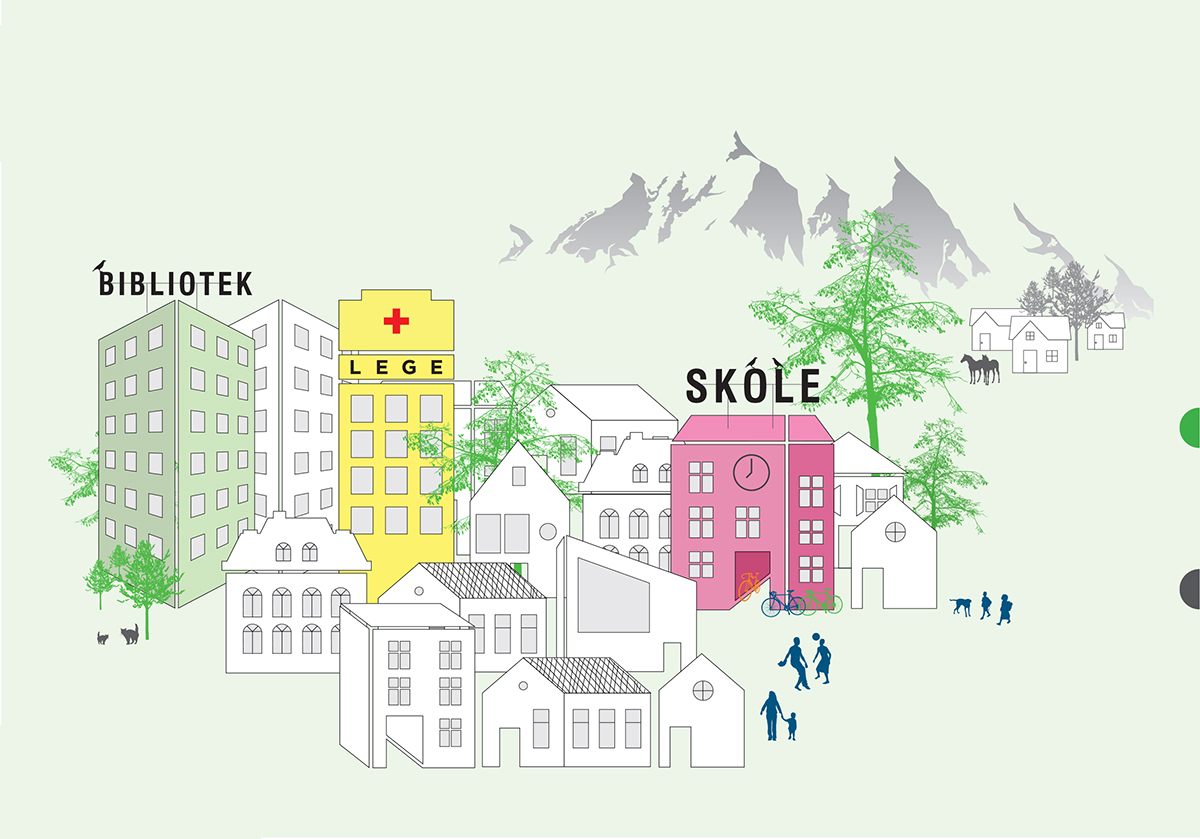 Klagebehandling
Klagebehandling
Figuren viser svarfordelingen i prosent.
36
Klagebehandling
Figuren viser totalskåren for hele temaområdet og hvert enkelt spørsmål på en skala fra 0 til 100. Anbefalt tolkning av skår 
er: 0-50 nøytral eller dårlig, 51-70 delvis godt, 71-80 godt, 81-100 svært godt.
37
Klagebehandling
Skår 0-100
Figuren viser svarfordelingen i prosent for hvert spørsmål og gjennomsnittsskår på en skala fra 0-100.
38
5
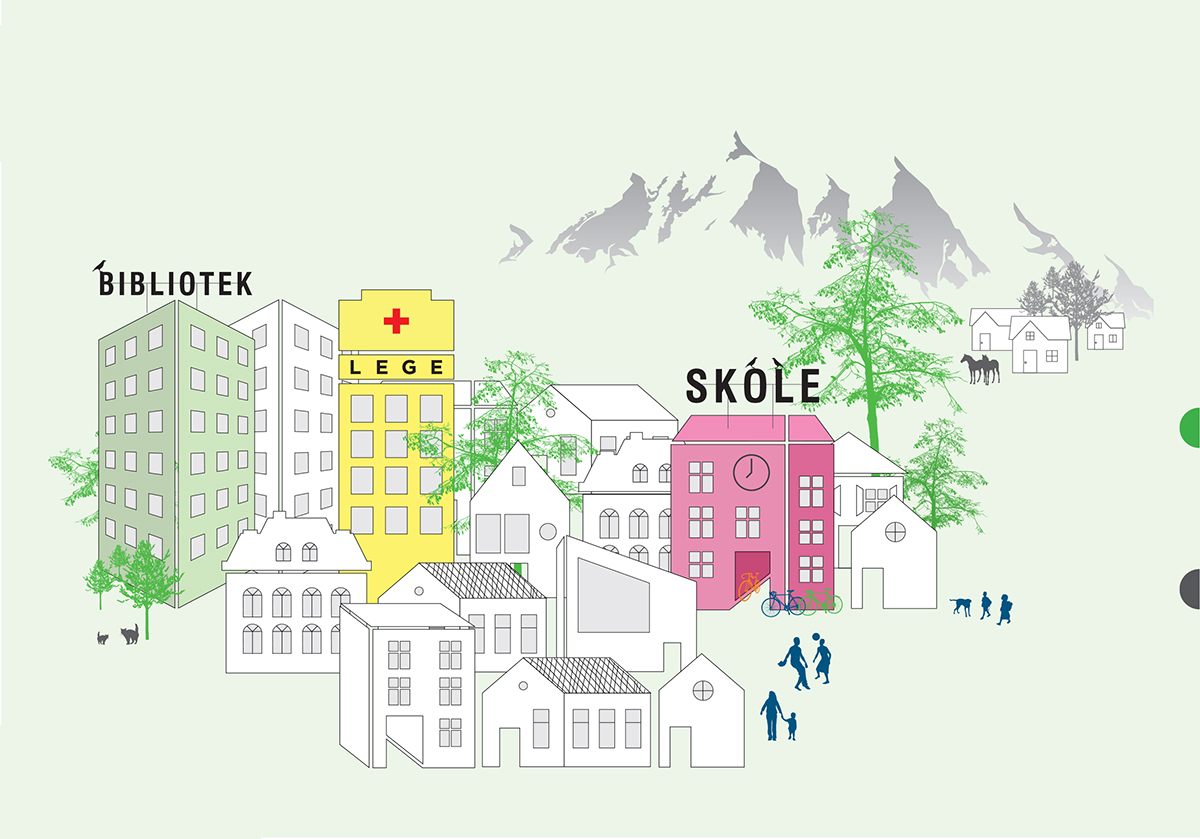 Bakgrunnsinformasjon
Bakgrunnsinformasjon
Figuren viser svarfordelingen i prosent.
40
Bakgrunnsinformasjon
Figuren viser svarfordelingen i prosent.
41
Bakgrunnsinformasjon
Figuren viser svarfordelingen i prosent.
42
Bakgrunnsinformasjon
Figuren viser svarfordelingen i prosent.
43
Bakgrunnsinformasjon
Figuren viser svarfordelingen i prosent.
44
Bakgrunnsinformasjon
Figuren viser svarfordelingen i prosent.
45
Bakgrunnsinformasjon
Figuren viser svarfordelingen i prosent.
46
Bakgrunnsinformasjon
Figuren viser svarfordelingen i prosent.
47
Bakgrunnsinformasjon
Figuren viser svarfordelingen i prosent.
48
Bakgrunnsinformasjon
Figuren viser svarfordelingen i prosent.
49